Object Oriented Programming using Java
1
Lab 4
Content
Methods 
Method Types 
Overloading 
Parameter passing 
This keyword
Hands On
2
Methods Declaration in Java
Parameter’s list
Modifiers
Method’s Name
Return Type
Public static int myMethod(int a, int b){
		//body
}
Private
Protected
[Optional]
final
abstract
[Optional]
3
Methods in java
Types of Methods in Java:
Main Method
Constructors
Instance Method
Class Method
4
Main method
A Java application is a public Java class with a single main() method. 
The main() method is the entry point into the application. 
The signature of the method is always: 
           public static void main(String[] args) 
Command-line arguments are passed through the args parameter, which is an array of Strings.
5
Main method
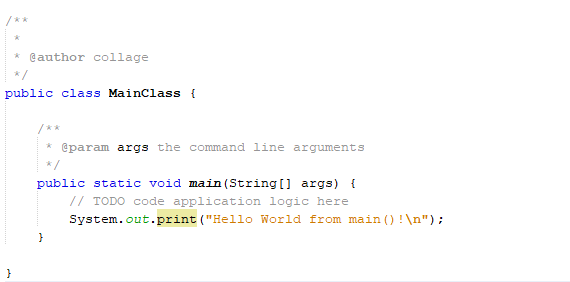 6
Constructors
In Java, constructors are like methods that are called when an object is created.
They have no return type, not even void and are called like the class. 
They can be public, private, protected. You can also overload them (write several of them with different inputs).
7
Instance Methods
Instance methods are methods which require an object of its class to be created before it can be called. To invoke a instance method, we have to create an Object of the class in within which it defined.

Every individual Object created from the class has its own copy of the instance method of that class.
8
Instance Methods Example
9
Class Methods (Static Methods)
It is a method which belongs to the class and not to the object(instance)
A static method can access only static data. It can not access non-static data (instance variables)
A static method can call only other static methods and can not call a non-static method from it.
A static method can be accessed directly by the class name and doesn’t need any object
A static method cannot refer to "this" or "super" keywords in anyway
The syntax for invoking static method is:
		ClassName.methodName();
10
Class Method Example
class Calculate{
  static int cube(int x){
  return x*x*x;
  }

  public static void main(String args[]){
  int result=Calculate.cube(5);
  System.out.println(result);
  }
}
11
Class Method Example cont.
public class Example {

    int a = 10;   // instance variable
    static int b = 10;  // static variable (belongs to the class)

    public void instanceMethod(){
        a =a + 10;
        b = b+1;
    }

    public static void staticMethod(){
        b = b + 10;
        a = a+1;		
    }
}
//Error .. Because static methods can’t modify non static data members
12
Class Method vs instance method i
Instance method are methods which require an object of its class to be created before it can be called. 
    Static methods are the methods in Java that can    be called without creating an object of class.

Instance method is not with static keyword.
   Static method is declared with static keyword.
13
Class Method vs instance method i
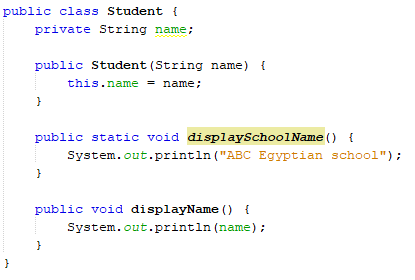 14
Class Method vs instance method i
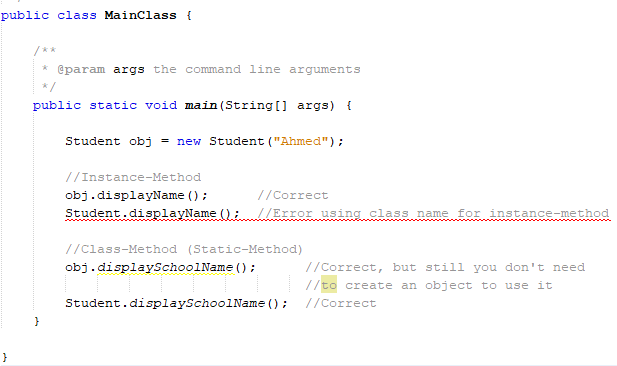 15
Class Method vs instance method ii
Instance methods exist as multiple copies depending on the number of instances created for that class.
    Static method means which will exist as a single   copy for a class.

Instance or non static methods are invoked by using object reference.
   Static methods can be invoked by using class reference.
16
Class Method vs instance method ii
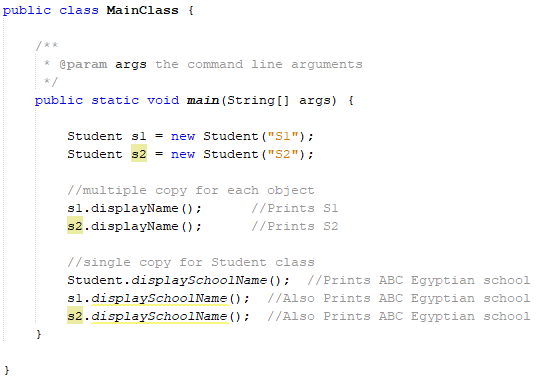 17
Class Method vs instance method iii
Instance method can access static variables and static methods directly.
   Static methods can’t access instance methods and   instance variables directly.
18
Class Method vs instance method iii
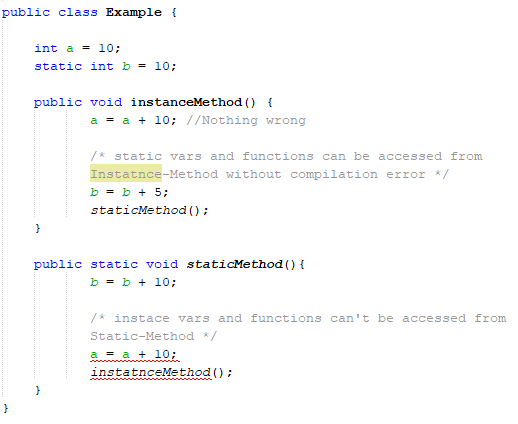 19
Class Method vs instance method Example
public class Example {

    int a = 10;
    static int b = 10;  

 public void instanceMethod()
{
        a =a + 10;
}

public static void staticMethod(){
        b = b + 10;		
    }
public static void main(String[] args) {

Example exmp = new Example();
        
        exmp.instanceMethod();
        System.out.println(exmp.a);
        
        Example.staticMethod();
        System.out.println(Example.b);
        
        exmp.staticMethod();
        System.out.println(exmp.b);
        
    }
    
}
20
20
30
20
Methods overloading
If a class has multiple methods having same name but different in parameters, it is known as Method Overloading.

There are two ways to overload a method in java
By changing number of arguments
By changing the data type
21
Method Overloading: changing no. of arguments
class Adder{  
static int add(int a,int b){return a+b;}  
static int add(int a,int b,int c){return a+b+c;}  
}  
class TestOverloading1{  
public static void main(String[] args){  
System.out.println(Adder.add(11,11));  	
System.out.println(Adder.add(11,11,11));  	
}}
//22
//33
22
Method Overloading: changing data type of arguments
class Adder{  
static int add(int a, int b){return a+b;}  
static double add(double a, double b){return a+b;}  
}  
class TestOverloading2{  
public static void main(String[] args){  
System.out.println(Adder.add(11,11));  
System.out.println(Adder.add(12.3,12.6));  
}}
//22
//24.9
23
Constructor overloading
public Rectangle( ) {
        len = 0;
        width = 0;
        color = null;
    }    
    
public Rectangle(int l, int w) {
        len = l;
        width = w;
        color = null;
    }
    
public Rectangle(Rectangle r) {
        len = r.len;
        width = r.width;
        color = r.color;
    }
24
Parameters and arguments
Parameters are the list of variables in the method declaration. 
Arguments are the actual values that are passed in when the method is invoked. 
class Calculate{
  static int cube(int x){
  return x*x*x;
  }

  public static void main(String args[]){
  int result=Calculate.cube(5);
  System.out.println(result);
  }
}
Parameter
Argument
25
Parameters in java
Data types in Java:
Primitive data types, such as doubles, floats, and integers, 
Reference data types, such as objects and arrays. 

Primitive data types when passed as arguments, they  are passed by value.

In case of reference data types, a copy of their references are passed not their actual values.
26
Passing by value example
public class Main 
{ 
	public static void main(String[] args) 
	{ 
		int x = 5; 
		change(x); 
		System.out.println(x); 
	} 
	public static void change(int x) 
	{ 
		x = 10; 
	} 
}
Output = 5
27
Passing an object example i
class Test 
{ 
	int x; 
	Test(int i) { x = i; }
} 
class Main 
{ 
public static void main(String[] args) 
{ 
	// t is a reference 
	Test t = new Test(5); 
	change(t); 
	System.out.println(t.x); 
}
public static void change(Test ts) 
	{ 
	
		ts.x = 10; 
	} 
}
0x100
10
5
28
ts
t
Passing an object example i
class Test 
{ 
	int x; 
	Test(int i) { x = i; }
} 
class Main 
{ 
public static void main(String[] args) 
{ 
	// t is a reference 
	Test t = new Test(5); 
	change(t); 
	System.out.println(t.x); 
}
public static void change(Test ts) 
	{ 
		ts = new Test(5);
		ts.x = 10; 
	} 
}
0x200
0x100
5
10
29
ts
t
What is the output?
public class Test {
public static void main(String[] args) {

Balloon red = new Balloon("Red"); 
Balloon blue = new Balloon("Blue"); 
System.out.println("red color="+red.getColor());
System.out.println("blue color="+blue.getColor());
		
foo(blue);
System.out.println("blue color="+blue.getColor());
}

private static void foo(Balloon balloon) 
{
balloon.setColor("Red"); 
balloon = new Balloon("Green"); 
balloon.setColor("Blue"); 
}
public class Balloon {

private String color;
	
public Balloon(String c){		color=c;
}
	
public String getColor() {
	return color;
}

public void setColor(String color) {
	this.color = color;
}
}
30
[Speaker Notes: Output:

red color=Red
blue color=Blue
blue color=Red]
This keyword
There can be a lot of usage of java this keyword. In java, this is a reference variable that refers to the current object.
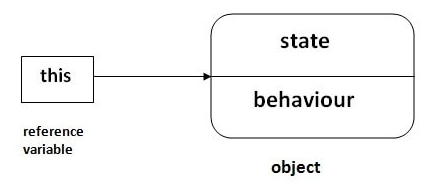 31
This keyword usages
Some of the usages of java this keyword:
this can be used to refer current class instance variable.
this can be used to invoke current class method 
this() can be used to invoke current class constructor.
32
1) this: to refer current class instance variable
The this keyword can be used to refer current class instance variable. 

If there is ambiguity between the instance variables and parameters, this keyword resolves the problem of ambiguity.

If the name of local variables(formal arguments) and instance variables are different, there is no need to use this keyword
33
1) this: to refer current class instance variable example
class TestThis1{
public static void main(String args[])
{
Student s1=new Student(111,"ali",5000f);
Student s2=new Student(112,"samy",6000f);
s1.display();
s2.display();
}}
class Student{
int rollno;
String name;
float fee;
Student(int rollno,String name,float fee){
rollno=rollno;
name=name;
fee=fee;
}
void display()
{System.out.println(rollno+" "+name+" "+fee);}
}
0 null 0.0
0 null 0.0
34
1) this: to refer current class instance variable example
class TestThis1{
public static void main(String args[])
{
Student s1=new Student(111,"ali",5000f);
Student s2=new Student(112,"samy",6000f);
s1.display();
s2.display();
}}
class Student{
int rollno;
String name;
float fee;
Student(int rollno,String name,float fee){
this.rollno=rollno;
this.name=name;
this.fee=fee;
}
void display()
{System.out.println(rollno+" "+name+" "+fee);}
}
111 ali 5000
112 samy 6000
35
2) this: to invoke current class method
You may invoke the method of the current class by using the this keyword. If you don't use the this keyword, compiler automatically adds this keyword while invoking the method.
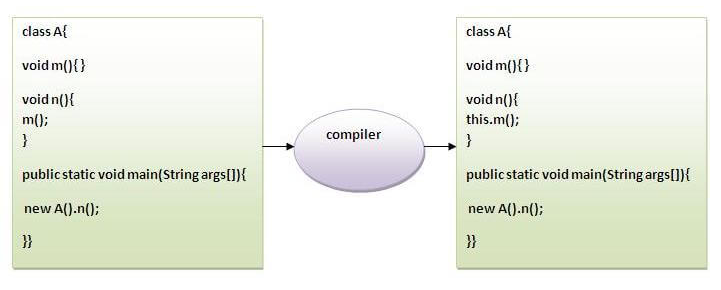 36
2) this: to invoke current class method example
class A{
void m(){System.out.println("hello m");}
void n(){
	System.out.println("hello n");
	//m();	//same as this.m()
	this.m();
	}
}
class TestThis4{
public static void main(String args[]){
	A a=new A();
	a.n();
	}
}
hello n
hello m
37
3) this() : to invoke current class constructor
The this() constructor call can be used to invoke the current class constructor. 

It is used to reuse the constructor. In other words, it is used for constructor chaining.
38
3) this() : to invoke current class constructor example
Calling default constructor from parameterized constructor:
class A{
A(){System.out.println("hello a");}
A(int x){
	this();
	System.out.println(x);
	}
}
class TestThis5{
public static void main(String args[]){
	A a=new A(10);
	}
}
hello a
10
39
3) this() : to invoke current class constructor example
Calling parameterized constructor from default constructor:
class A{
A(){
	this(5);  //calls the parametrizes constructor that takes 1 							parameter
	System.out.println("hello a");
       }
A(int x){
	System.out.println(x);
	}
}
class TestThis{
public static void main(String args[]){
	A a=new A();
	}
}
5
hello a
40
Take care!
Rule: Call to this() must be the first statement in constructor.
class Student{
int rollno;
String name;
float fee;
Student(int rollno,String name){
this.rollno=rollno;
this.name=name;
}
Student(int rollno,String name,float fee){
this.fee=fee;
this(rollno,name);	//Error
}
41
questions
42